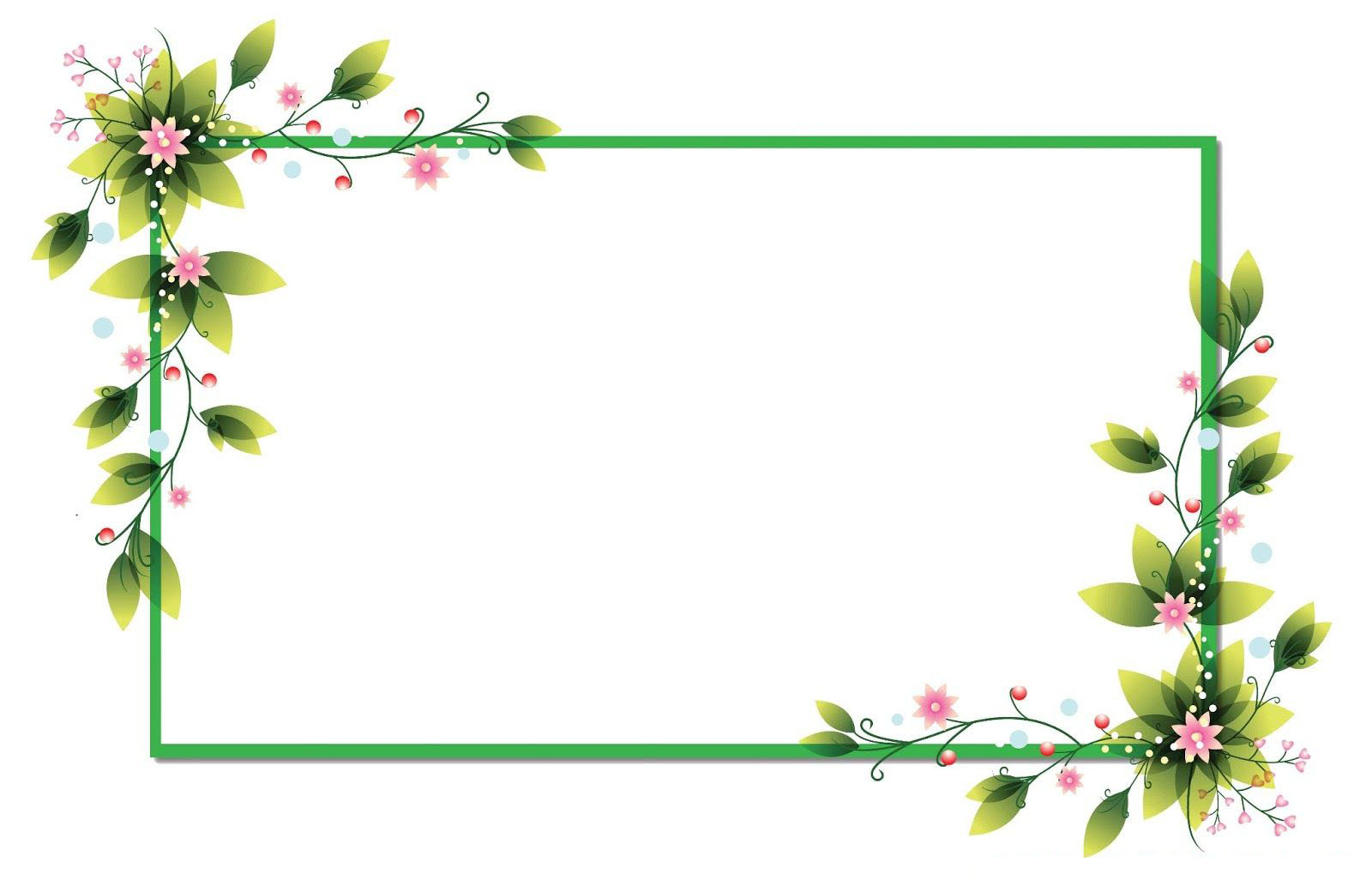 NHIỆT LIỆT CHÀO MỪNG 
CÁC THẦY, CÔ VỀ DỰ GIỜ

Môn: Tiếng Việt
Giáo viên: Vũ Thị Diễm
Trường Tiểu học Hùng Thắng
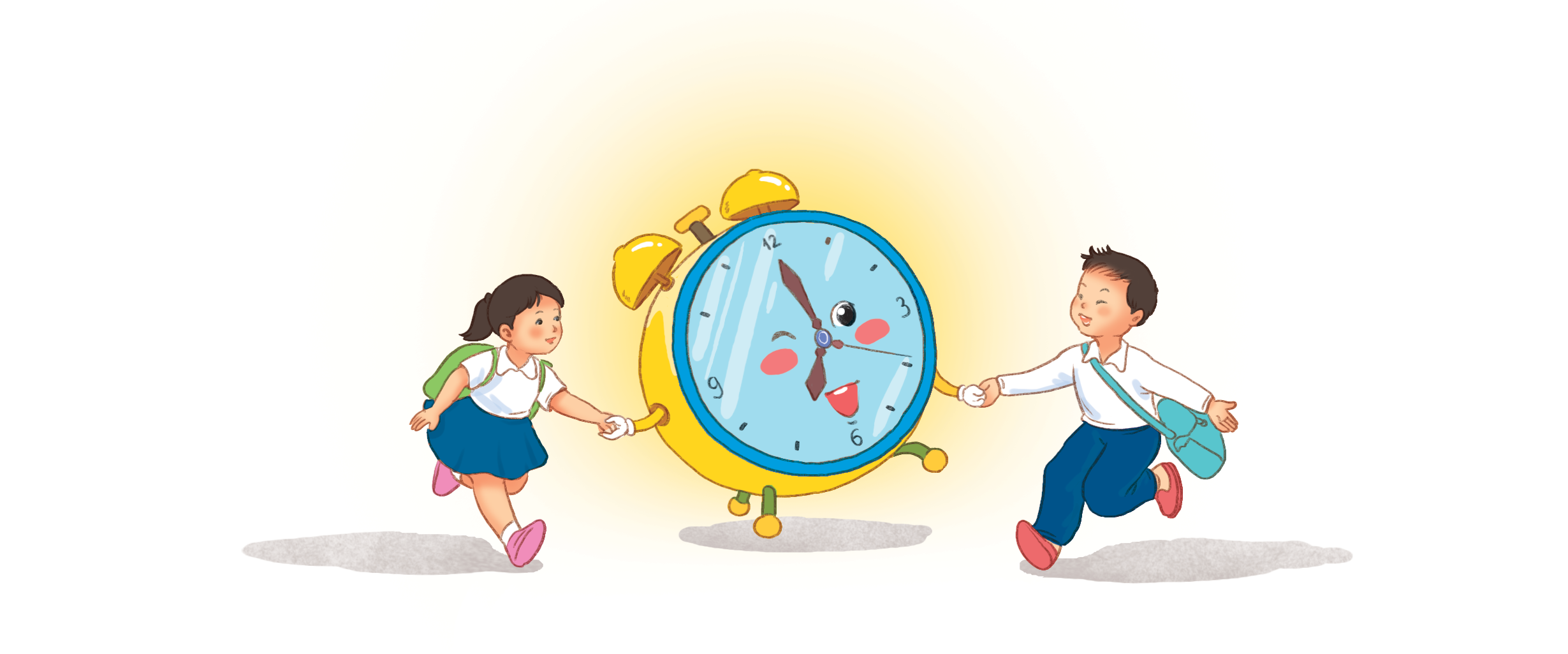 Thời gian quý hơn vàng bạc
Thời gian quý hơn vàng bạc
y
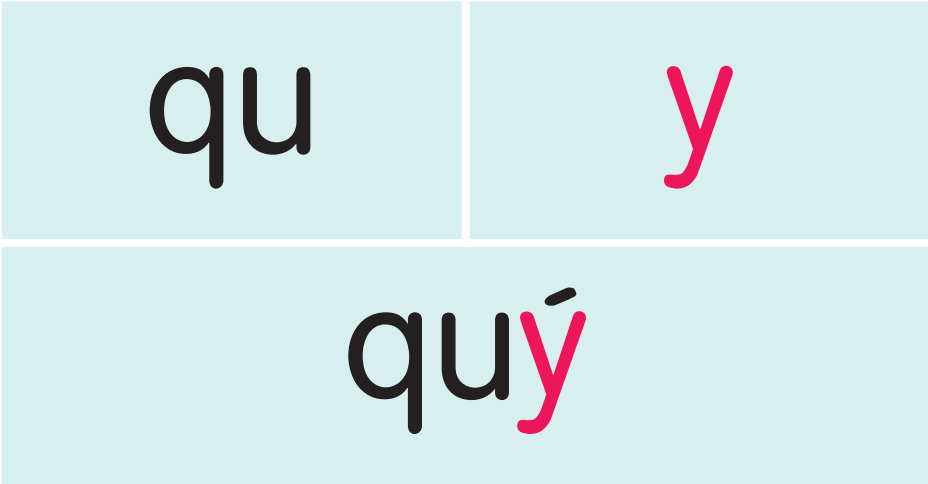 quy 	quỳ 	quý 	quỹ 	quỵ 	ý
quy 	quỳ 	quý 	quỹ 	quỵ 	ý
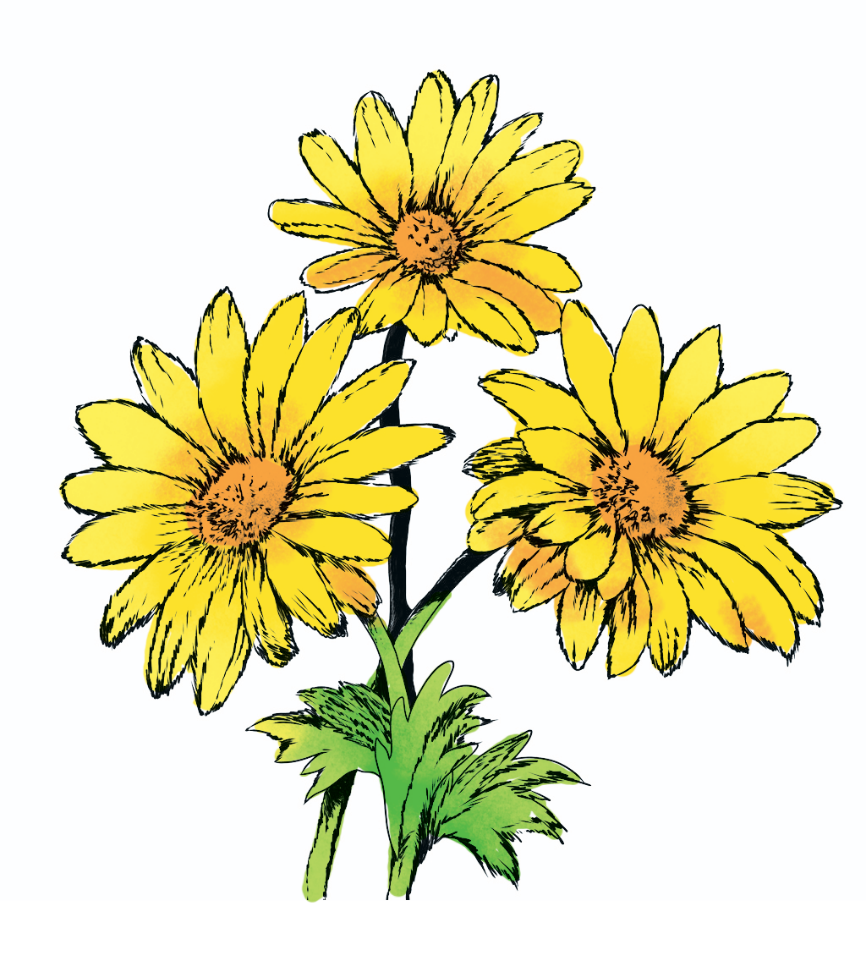 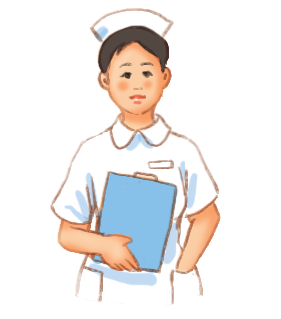 y tá
y tá
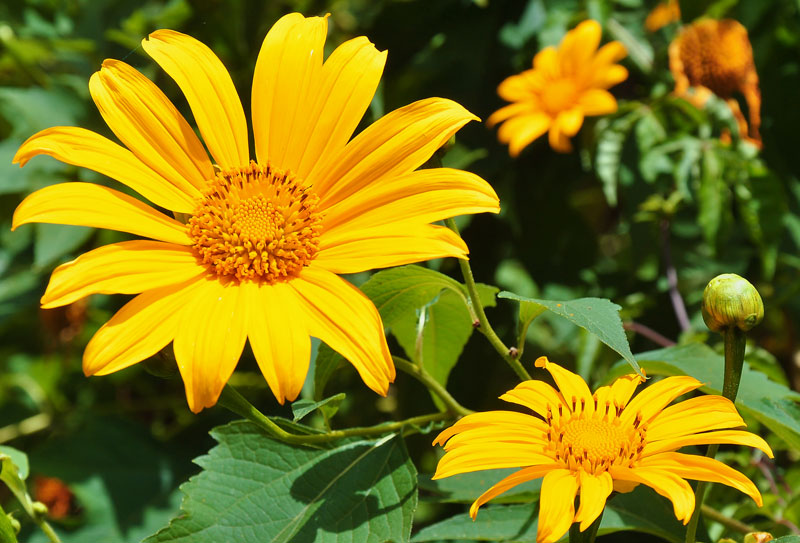 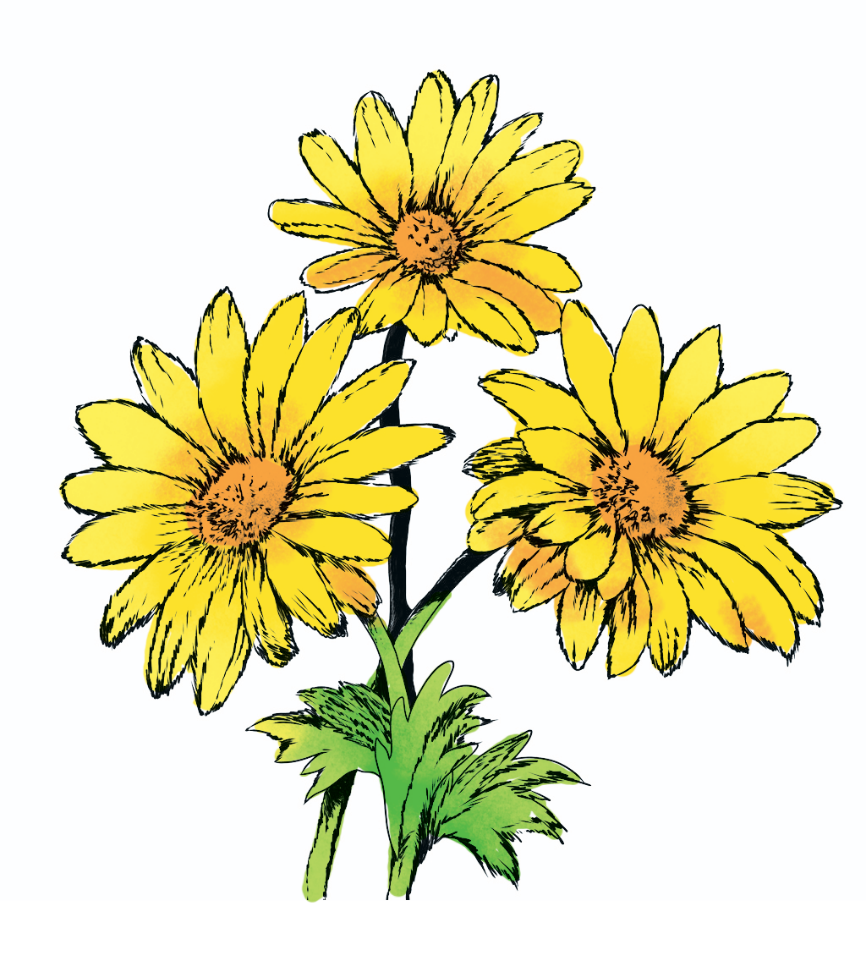 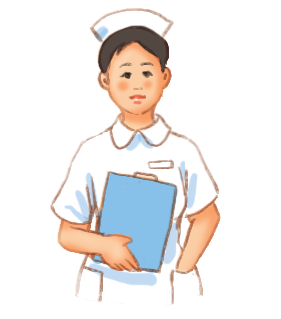 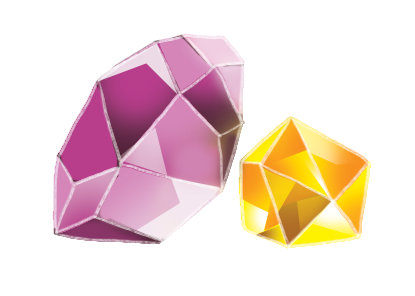 dã quỳ
dã quỳ
đá quý
y tá
đá quý
y
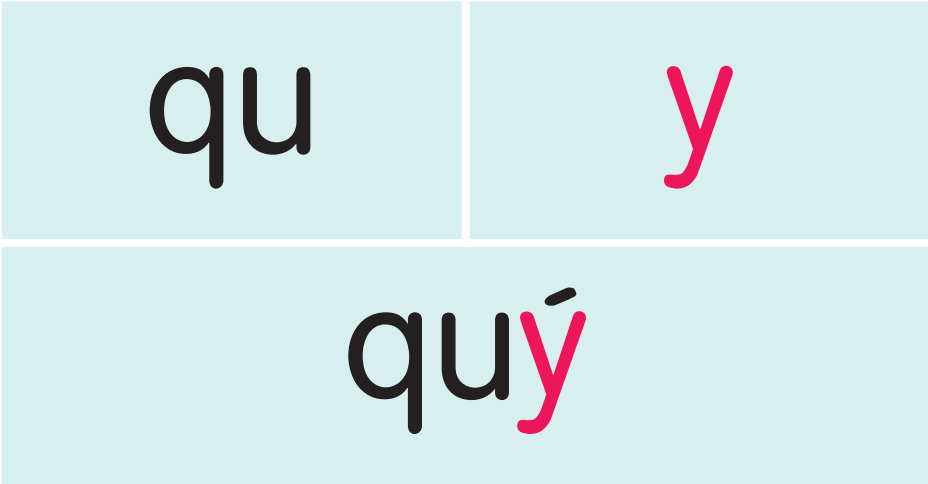 quy 	quỳ 	quý 	quỹ 	quỵ 	ý
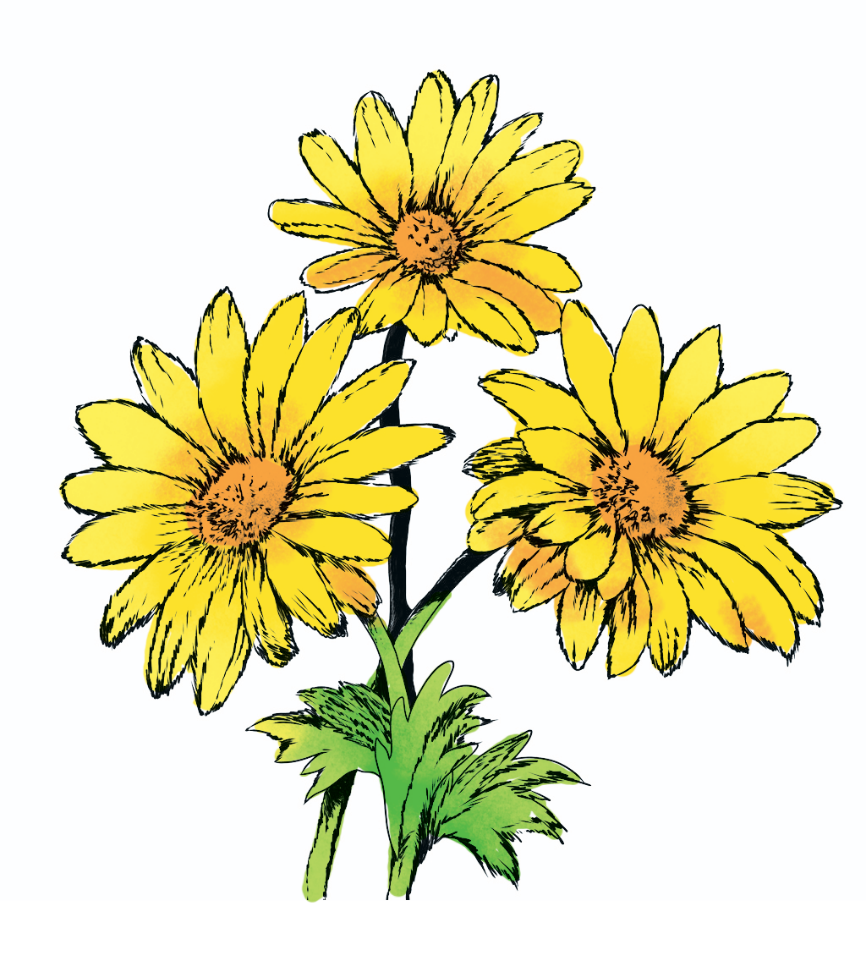 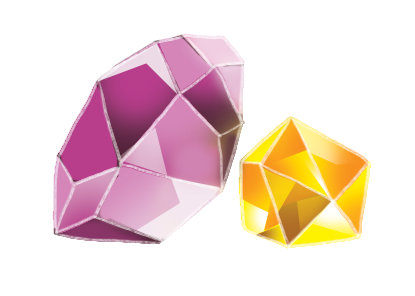 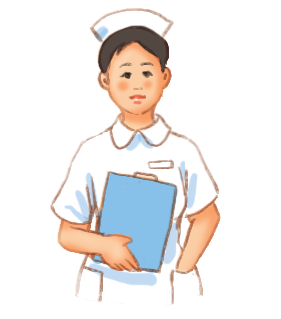 dã quỳ
đá quý
y tá
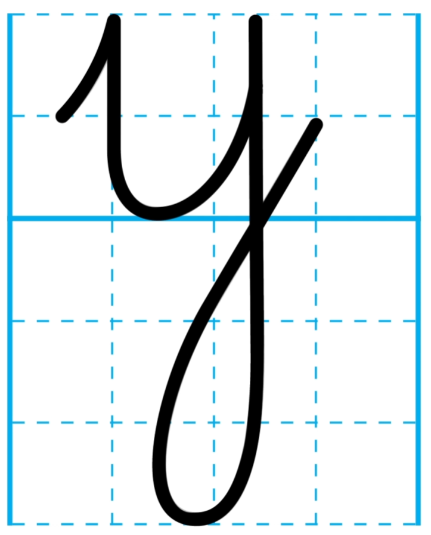 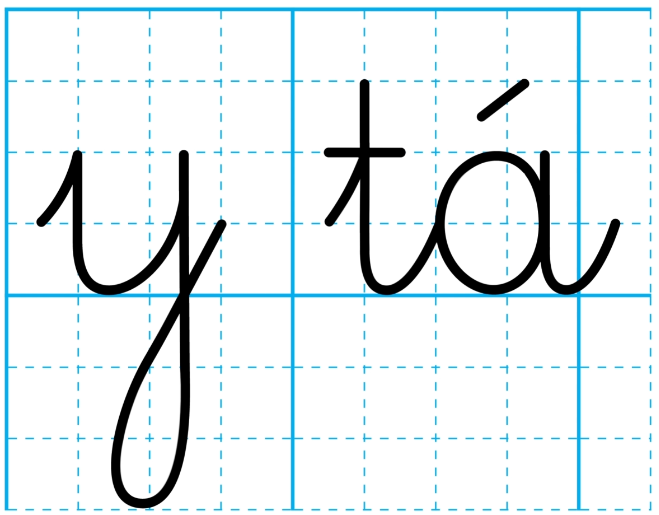 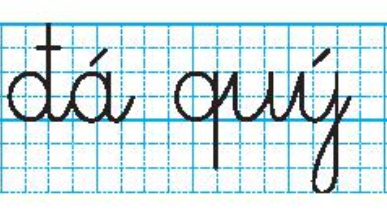